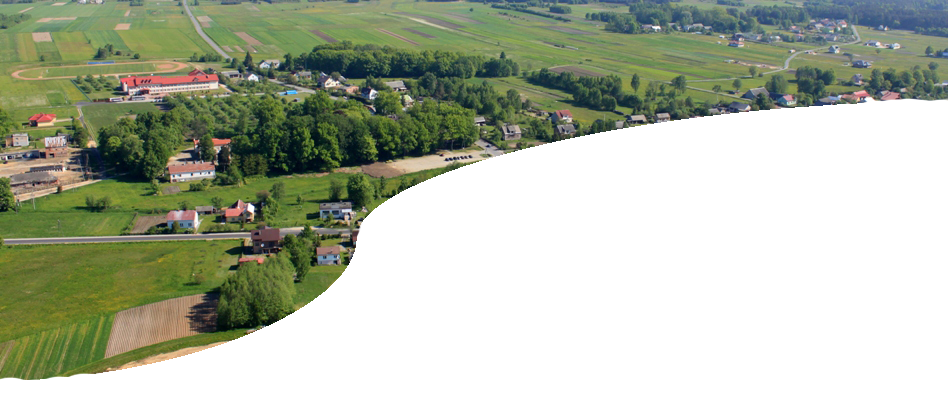 Sprawozdanie roczne z realizacji Planu działania Krajowej Sieci Obszarów Wiejskich na lata 2014-2020 za rok 2016
Warszawa, 26 czerwca 2017 r.
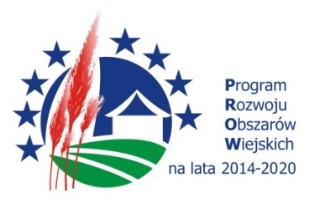 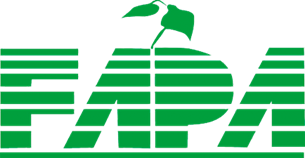 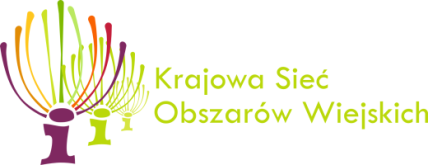 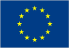 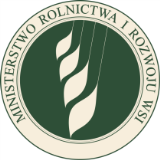 Materiał opracowany przez Jednostkę Centralną KSOWInstytucja Zarządzająca PROW 2014-2020 – Minister Rolnictwa i Rozwoju Wsi
„Europejski Fundusz Rolny na rzecz Rozwoju Obszarów Wiejskich: Europa inwestująca w obszary wiejskie”.Materiał współfinansowany ze środków Unii Europejskiej w ramach Pomocy technicznej Programu Rozwoju Obszarów Wiejskich na lata 2014-2020.
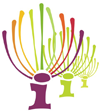 Analiza efektów realizacji działań objętych Planem działania KSOW 2014-2020 w ujęciu finansowym
Rozporządzenie Ministra Rolnictwa i Rozwoju Wsi z dnia 25 lutego 2016 r. w sprawie określenia wysokości limitów środków dostępnych w ramach schematów pomocy technicznej Programu Rozwoju Obszarów Wiejskich na lata 2014-2020 (Dz. U. rok 2016, poz. 335 z dnia 2016-03-14)

Limit środków dostępnych w ramach schematu II Wsparcie funkcjonowania krajowej sieci obszarów wiejskich oraz realizacja działań informacyjno-promocyjnych PROW 2014–2020, wynosi 60 000 000 euro, a w przeliczeniu 253 344 000 zł. (Do przeliczenia na złote przyjęto kurs EURO/PLN Europejskiego Banku Centralnego z dnia 28.04.2017 – 4,2224).
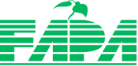 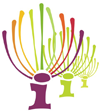 Wykorzystanie środków na funkcjonowanie
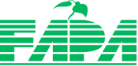 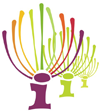 Wykorzystanie środków na funkcjonowanie
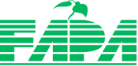 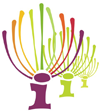 Wykorzystanie limitu środków na Plan działania 2014-2020
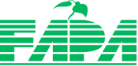 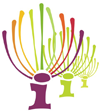 Wykorzystanie limitu środków na Plan działania 2014-2020
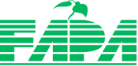 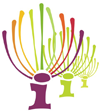 Wykorzystanie środków na Plan działania 2014-2020
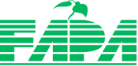 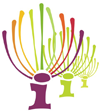 Wykorzystanie środków w podziale na działania KSOW w tys. PLN
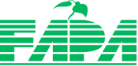 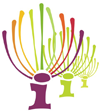 Plan komunikacyjny
W ramach Planu komunikacyjnego zrealizowano 233 operacje na kwotę 4,6 mln zł. (6,4 mln zł. łącznie z częściowo rozliczonymi).
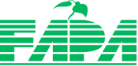 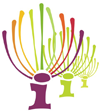 Procentowy udział kosztów operacji zrealizowanych przez Partnerów KSOW
W okresie sprawozdawczym zrealizowano 390 operacji partnerów na kwotę 10,4 mln zł przy 227 operacjach własnych na kwotę 8,25 mln zł. (11.4 mln uwzględniając  operacje częściowo rozliczone).
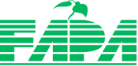 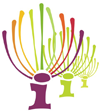 Sieć na rzecz innowacji w rolnictwie i na obszarach wiejskichProcentowy udział kosztów poniesionych na Działanie 5
W ramach Działania 5 w okresie sprawozdawczym zrealizowano 30 operacji na kwotę 1,4 mln złotych, w tym jedną zrealizowaną przez Partnera SIR, natomiast w przypadku Działania 2, 125 operacji na kwotę 2,8 mln zł.
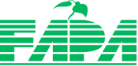 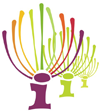 Efekty realizacji działań KSOW w ujęciu ilościowym
Szczegółowe dane dotyczące efektów działań KSOW w ujęciu ilościowym zrealizowane do 31 grudnia 2016r. przedstawiono w załączniku 2 do sprawozdania.

Format załącznika 2 do informacji rocznej z Planu działania jest zgodny 
ze „Wspólną Statystyką Sieci” Europejskiej Sieci Obszarów Wiejskich.

Do końca 2016 r. jednostki zaangażowane w realizację KSOW organizowały/brały udział w 1124 wydarzeniach regionalnych, 165 krajowych i 62 międzynarodowych, w których uczestniczyło 3,9 mln osób. Przez wydarzenia rozumiane są konferencje, seminaria, szkolenia i inne wydarzenia tematyczne, a także wydarzenia o charakterze promocyjnym takich jak targi, wystawy, eventy plenerowe, które współorganizowała sieć lub w których sieć zorganizowała stoiska informacyjne. 

W okresie sprawozdawczym odbyło się 905 działań o charakterze szkoleniowym (warsztaty, szkolenia, wyjazdy studyjne), w których uczestniczyło ponad 43 tys. osób. Z tego w 2016 r. roku zorganizowano 776 działań w porównaniu do 129 zorganizowanych w 2015 r.
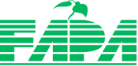 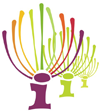 Efekty realizacji działań KSOW w ujęciu ilościowym
Prowadzone przez jednostki wsparcia sieci KSOW strony internetowe były odwiedzane ok. 10 mln razy, w tym zanotowano 3,7 mln unikalnych użytkowników.

Na koniec 2016 r. funkcjonowało 11 mediów społecznościowych. Liczba fanów na Facebooku z 7623 w 2015 r. wzrosła do 35120 na koniec 2016 r.

Wydano 790 publikacji w formie książek, ulotek i broszur.

Nagrano i rozpowszechniono 1129 filmów, programów telewizyjnych i audycji radiowych. 

Zorganizowano 62 konkursy.

Do końca 2016 r. przedstawiciele jednostek wsparcia sieci i Instytucji Zarządzającej uczestniczyli w 38 spotkaniach zorganizowanych przez Europejską Siecią Obszarów Wiejskich oraz EIP-AGRI. W ramach współpracy przetłumaczono i rozpowszechniono 148 informacji wydanych przez EIP-AGRI Service Point.
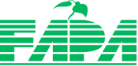 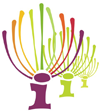 Podjęte działania w odniesieniu do ewaluacji, w tym ewaluacji Strategii komunikacji PROW 2014-2020
Przeprowadzone w 2016 r. badania ewaluacyjne:
Dobór kanałów i narzędzi do realizacji Działania 9 „Kompleksowy projekt promocji Programu Rozwoju Obszarów Wiejskich na lata 2014–2020 (PROW 2014-2020)” Planu komunikacyjnego PROW 2014-2020 w ramach Planu działania KSOW na lata 2014-2020.
Ocena systemu monitorowania i ewaluacji PROW 2014-2020.
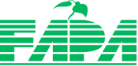 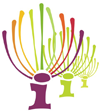 Podsumowanie głównych problemów napotkanych podczas wdrażania KSOW
Brak rozporządzenia w sprawie szczegółowych warunków i trybu przyznawania oraz wypłaty Pomocy Technicznej w ramach PROW na lata 2014-2020, a co za tym idzie zasad korzystania z zasobów własnych partnerów przy realizacji operacji. 

Brak odpowiednich zapisów w dokumentach legislacyjnych :
procedury wyboru projektów do realizacji w ramach planu operacyjnego spełniającej wymagania trybu konkursowego;
formy przekazywania partnerom KSOW środków finansowych na realizację operacji.

Długotrwała procedura dokonywania zmian w dwuletnim Planie operacyjnym KSOW 2016-2017 i ich akceptacji przez Grupę Roboczą ds. KSOW. 

Brak możliwości ogłoszenia w 2016 roku naboru projektów partnerów sieci do realizacji 
w roku 2017, co wprowadza duże ograniczenia czasowe.

Niejednolite/ niespójne zasady sprawozdawczości oraz ograniczony czas na przekazywanie danych do IZ.
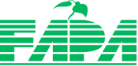 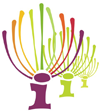 Podsumowanie głównych problemów napotkanych podczas wdrażania KSOW
Zbyt mała kwota przeznaczona na funkcjonowanie SIR (obecnie dostępne środki nie są 
w stanie pokryć kosztów związanych z wynagrodzeniem pracowników wykonujących zadania na rzecz SIR, delegacjami, zakupem materiałów biurowych, utrzymaniem biura).

Późne podpisanie umów dotacyjnych spowodowało w wielu WODR wstrzymanie się 
z realizacją operacji, tj. przeniesienie jej w czasie bądź całkowitej rezygnacji z wykonania.

Brak możliwości wydatkowania zaoszczędzonych środków w danym roku kalendarzowym. Problem związany jest z tym, że plany finansowe Ośrodków Doradztwa Rolniczego na dany rok są tworzone w połowie roku poprzedzającego.  

Kwestie proceduralne, wynikające ze zmian warunków realizacji zamówień publicznych/ trybu konkurencyjnego wyboru wykonawcy, które przyczyniły się do konieczności zwiększenia nakładów czasu pracy i zaangażowania. Wyłonieni Wykonawcy odstępują od podpisania umowy na realizację działań.
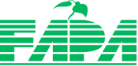 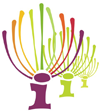 Kroki podjęte w celu zapewnienia upowszechniania programu
Informacje o PROW 2014-2020 były zamieszczane zarówno na portalu ksow.pl jak i stronach własnych podmiotów tworzących strukturę KSOW.

Prowadzone były Punkty Informacyjne PROW 2014-2020, w których udzielano informacji 
na temat Programu oraz dystrybuowano materiały informacyjno-promocyjne. Dodatkowo ARiMR prowadziła bezpłatną infolinię, na której można otrzymać informację o pomocy udzielanej przez ARiMR. Infolinię obsługują osoby niedowidzące lub niewidome, co przyczynia się do niwelowania wykluczenia społecznego osób niepełnosprawnych.

Najczęściej realizowaną formą przekazywania informacji były konferencje, spotkania szkoleniowo-informacyjne, warsztaty, szkolenia i spotkania informacyjne podczas, których dystrybuowano materiały informacyjno-promocyjne dotyczące Programu.

Utrzymywany był kontakt ze środkami masowego przekazu: telewizja, radio, prasa, 
w szczególności emisja audycji radiowych w krajowych i regionalnych rozgłośniach radiowych oraz wątków nt. PROW w programach i audycjach telewizyjnych.
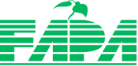 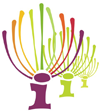 Kroki podjęte w celu zapewnienia upowszechniania programu
Informacje dotyczące Programu udzielane były również podczas międzynarodowych i ogólnopolskich imprez o charakterze rolniczym, targów, imprez plenerowych – w formie stoisk informacyjnych.

Do informowania i rozpowszechniania informacji o pomocy otrzymanej z EFRROW, zgodnie 
z warunkami określonymi w księdze wizualizacji znaku PROW na lata 2014-2020 zobowiązano w umowach wykonawców poszczególnych zadań w ramach operacji własnych jak i partnerów KSOW.
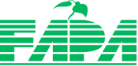 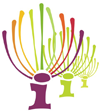 Kroki podjęte w celu realizacji działań zapewniających zaangażowanie partnerów KSOW
W 2016 r. partnerzy KSOW zrealizowali 295 operacji.  Łączna kwota zrealizowanych operacji to prawie 8 milionów złotych.

Zmieniono/przygotowano akty prawne (ustawa EFRROW, rozporządzenia ds. KSOW), przygotowano dokumentację oraz procedury w celu przeprowadzenia konkursu na wybór operacji zgłoszonych przez partnerów KSOW. Konkurs został ogłoszony w styczniu 2017 roku.

Organizowano spotkania z partnerami/ potencjalnymi partnerami KSOW, których celem było przybliżenie specyfiki zadań realizowanych w ramach KSOW oraz form współpracy.

Partnerzy KSOW aktywnie uczestniczyli w operacjach własnych realizowanych przez jednostki regionalne, przykładowo:
w województwie wielkopolskim Lokalne Grupy Działania miały możliwość nawiązywania kontaktów, promocji regionu podczas wydarzeń takich jak: Targi Agrotravel, Targi Grune Woche;
na konkurs „Wieś na weekend”, który był operacją własną województwa kujawsko-pomorskiego wpłynęło 88 wniosków od partnerów, z których do realizacji skierowano 26 projektów.
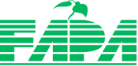 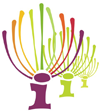 Informacja o przeprowadzonych kontrolach w ramach realizacji Planów operacyjnych oraz o ich wynikach
Jednostka regionalna województwa pomorskiego - 
kontrola przeprowadzona przez Pomorski Urząd Wojewódzki, której zakres obejmował m.in. działania zrealizowane w ramach Planu operacyjnego 2014-2015.Nie stwierdzono żadnych uchybień.
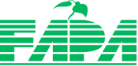